FY2023 CoC NOFO Competition Info & Q&A Session
07/19/2023
Via Microsoft Teams
SLC CoC Local Competition Materials
All local Materials can be found here 
• Review the NOFO Timeline:  Applications due to CoC: August 8th, Final HUD deadline: Sept. 28th
• New project LOIs due August 3rd, No Renewal LOIs required
Review Supplemental Application: Start this ASAP: Due August 8th
• All applicants must complete the HUD eSnaps & supplemental applications 
	-e-Snaps not live yet
• Review Score Tools per Project Type 
	• PSH & RH-TH 
• Review Ranking & Review Policy 
	• Details Ranking & Review, Reallocation, & Appeals Processes
August 2nd
All renewal project applicants are required to present on racial equity, culturally responsive care, and soliciting and implementing feedback from people with lived experience of homelessness (questions 3 and 4 on the local application) to the SLC CoC Racial Equity & Accountability Project Team. Please Email Tawney Carlson for more details at carlsont@stlouiscountymn.gov. The REAP team will award scores worth 50% of your projects’ total scores for number 3 and 4 on the local application based on this meeting. You can integrate feedback from this session into your final application (if you choose) before the traditional Ranking and Review team reviews and scores your project(s) applications. All projects applying for the FY2023 NOFO will receive detailed instruction for this presentation from Tawney Carlson as well.
Racial Equity & Accountability Project(REAP) Team Scoring & Feedback
KEY LOCAL SCORING PRIORITIES • System performance measures • Returns to homelessness • Exits to Permanent housing • Income maintained or increased • Housing First • Evidence based practice: harm reduction, person centered, trauma informed • Racial Equity • Culturally Responsive/Specific Services • Domestic Violence Safety Policies  • Consultation with those with lived experience of homelessness
FY2023 HUD Priorities
Strategic Goal 1: Support Underserved CommunitiesFortify support for underserved communities and support equitable community development for all people.
Strategic Goal 2: Ensure Access to and Increase the Production of Affordable HousingEnsure housing demand is matched by adequate production of new homes and equitable access to housing opportunities for all people.
Strategic Goal 3: Promote HomeownershipPromote homeownership opportunities, equitable access to credit for purchase and improvements, and wealth-building in underserved communities.
Strategic Goal 4: Advance Sustainable CommunitiesAdvance sustainable communities by strengthening climate resilience and energy efficiency, promoting environmental justice, and recognizing housing's role as essential to health.
FY2023 HUD Priorities
Ending Homelessness for All
Use a Housing First Approach
Reducing Unsheltered Homelessness
Improving Systems Performance
Partnering with Housing, Health, and Service Agencies
Racial Equity
Improving Assistance to LGBTQ+ Individuals
Persons with Lived Experience
Increasing Affordable Housing Supply
New Eligible Continuum of Care Activities
CoC Planning Increase
 HUD is establishing an alternative maximum amount for CoC Planning grant applications under this NOFO. Specifically, the maximum grant amount for CoC planning activities under 24 CFR 578.39 will be the greater of $50,000 or 5 percent of the applicable FPRN, provided that the total grant amount for CoC planning activities does not exceed $1,500,000. This new maximum replaces the 3 percent cap in 24 CFR 578.39(a) for purposes of awards under this NOFO. More information is provided in section III.B.3.f.(9)
Could mean about a $75,000 increase in our CoC and potentially increase CoC staffing/capacity.
New Eligible Continuum of Care Activities
VAWA Costs Budget Line Item
Page 5 of FY2023 NOFO: Allowed to add the following eligible Continuum of Care Program activity: Facilitating and coordinating activities to ensure compliance with [the emergency transfer plan requirement in 34 U.S.C. 12491(e)] and monitoring compliance with the confidentiality protections of [the confidentiality requirement in 34 U.S.C. 12491(c)(4)]. 
See section VI.B for more information on compliance with VAWA 2022 and section III.B.4.a.(3) of this NOFO for more information on eligible VAWA costs. For general guidance on implementation of VAWA 2022, please also see “The Violence Against Women Act Reauthorization Act of 2022: Overview of Applicability to HUD Programs,” a notice HUD published in the Federal Register on January 4, 2023.
HUD has determined that this new eligible activity category is not subject to the CoC program’s spending caps on administrative costs under section 423(a)(10), (11), and (12). This activity may be included in new project applications. It may also be added to eligible renewal projects through expansion or added to eligible renewal projects by shifting up to 10 percent of funds from one eligible activity to the VAWA costs line item. 
(a) Examples of eligible costs for emergency transfer facilitation include the costs of assessing, coordinating, approving, denying and implementing a survivor’s emergency transfer which includes: (i) Assistance with moving costs. Reasonable moving costs to move survivors for an emergency transfer. (ii) Assistance with travel costs. Reasonable travel costs for survivors and their families to travel for an emergency transfer. (iii) Security Deposits. Grant funds can be used to pay for security deposits of the safe units the survivor is transferring to via an emergency transfer. (iv) Utilities. Grant funds can be used to pay for costs of establishing utility assistance in the safe unit the survivor is transferring to. (v) Housing Fees. Fees associated with getting survivor into a safe unit via emergency transfer, includes but not limited to application fees, broker fees, holding fees, trash fees, pet fees where the person believes they need their pet to be safe, etc. (vi) Case management. Grant funds can be used to pay staff time necessary to assess, coordinate and implement emergency transfers. (vii) Housing navigation. Grant funds can be used to pay staff time necessary to identify safe units and facilitate moves into housing for survivors through emergency transfers. (viii) Technology to make an available unit safe. Grant funds can be used to pay for technology that the individual believes is needed to make the unit safe, including but not limited to doorbell cameras, security systems, phone and internet service when necessary to support security systems for the unit, etc. 
(b) Examples of eligible costs for monitoring compliance with the VAWA confidentiality requirements include the costs of ensuring compliance with the VAWA confidentiality requirements which includes: (i) Monitoring and evaluating compliance with VAWA confidentiality requirements. (ii) Developing and implementing strategies for corrective actions and remedies. (iii) Program evaluation of confidentiality policies, practices and procedures. (iv) Training on compliance with VAWA confidentiality requirements. (v) Reporting to Collaborative Applicant, HUD and other interested parties on Page 43 of 124 compliance with VAWA confidentiality requirements (vi) Costs for establishing methodology to protect survivor information. (vii) Staff time associated with maintaining adherence to confidentiality requirements.
Rural Costs Budget Line Item. 
Includes activities that address barriers to transitioning families in rural areas to permanent housing and additional activities to increase capacity to address the unique challenges CoCs face when serving people experiencing homelessness in rural areas. See section III.B.4.a.(4) of this NOFO for more information on eligible Rural costs
Unclear if we will qualify for this Budget line item, even in rural parts of the CoC. HUD will publish a list of CoCs located in rural areas as defined in section I.B.2.b.(26) of this NOFO.
a) Payment of short-term emergency lodging, including in motels or shelters, directly or through vouchers. (b) Repairs to units in which homeless individuals and families will be housed; or are currently not fit for human habitation. (c) Staff training, professional development, skill development, and staff retention activities. HUD has determined that this new eligible Rural cost category may be included in new project applications or added to eligible renewal projects through expansion.
New Eligible Continuum of Care Activities
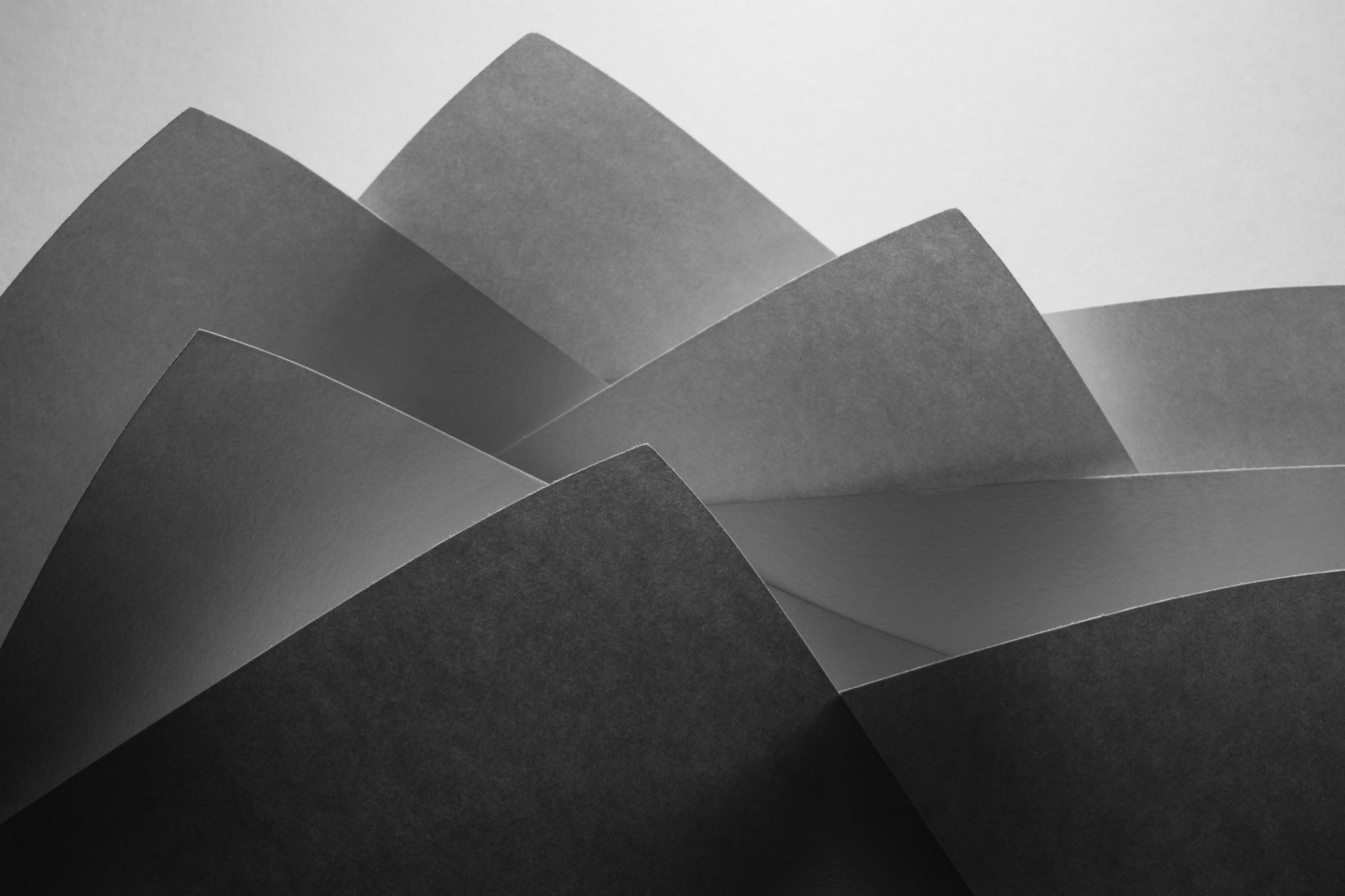 Tier 1& Tier 2 Guidance
New Project Guidance
DV Bonus, CoC Bonus, New Project from reallocation, etc.
The process used by renewal project applicants to submit a new project application to add funds to a project to expand its current operations by adding units, beds, persons served, services provided to existing program participants, or in the case of HMIS, increase the current HMIS activities within the CoC's geographic area. 
DV Bonus funds can only be used to expand an existing renewal project if the expansion project is dedicated to survivors of domestic violence, dating violence, sexual assault, or stalking
Only the new project application for the expansion will be considered for DV Bonus funds, and HUD will only select a new DV Bonus project that expands an existing renewal project if HUD conditionally selects the renewal project in Tier 1 or 2. 
For projects that are expanding their current CoC Program-funded project, project applicants must submit: (a) the renewal project application that will be expanded; and (b) a new project application with expansion information.
What is an expansion project?
[Speaker Notes: FY2023 NOFO Pages 49-50: (7) Expansion Project. HUD will allow project applicants to apply for a new expansion project [see section I.B.2.b.(10) of this NOFO] through reallocation, CoC Bonus, and DV Page 50 of 124 Bonus processes to expand existing projects to increase the number of units, persons served, services provided to existing program participants, or to add additional activities to HMIS and SSO-CE projects. If the new expansion project will expand an existing eligible CoC Program renewal project, HUD will not fund capital costs (i.e., new constructions, rehabilitation, or acquisition) and will only allow 1-year funding requests. YHDP projects cannot use the expansion process. (a) Project applicants submitting new project applications for the purposes of expanding an eligible renewal in the CoC Program must: (i) enter the grant number of the eligible renewal project, proposed for expansion, in the new project application; (ii) indicate how the new project application will expand units, beds, services, persons served, or services provided to existing program participants, or in the case of HMIS or SSO-CE projects, how the current activities will be expanded for the CoC's geographic area; and (iii) ensure the funding request for the expansion grant is within the funding parameters allowed under reallocation, CoC Bonus, or DV Bonus available amounts. (b) Project applicants may expand an existing renewal project that is not currently dedicated to serving survivors of domestic violence, dating violence, sexual assault, or stalking that meet the definition of homeless (24 CFR 578.3) to dedicate additional beds, units, persons served, or services provided to existing program participants of this population. The new expansion project application must meet the project eligibility and project quality thresholds in sections III.C.5.b. and c. of this NOFO. If the new expansion project exceeds the amount of funding available under the reallocation or Bonus processes, HUD will reduce the funding request to the available amount, which could affect the activities of the new expansion project, so long as the project is feasible with reduced funding. If both the new expansion project and the CoC Program renewal project it expands are conditionally selected for funding, one grant agreement incorporating both approved project applications will be executed. If the renewal project application is not conditionally selected for funding, HUD will not select the expansion project application. To apply for an expansion grant, project applicants must submit separate renewal and new project applications, and both must be ranked by the CoC with unique rank numbers.]
What is a consolidation project?
[Speaker Notes: FY2023 NOFO Pages 50-53: Consolidation Project. Applicants intending to use the consolidation process to combine two or more eligible renewal projects, but no more than 10 projects, may do so through the renewal project application, including renewing YHDP projects, and must ensure: (a) Budget Line Items (BLIs) for the consolidated project application submitted exactly match the sum of the BLIs for each of the individual projects as they appear on the GIW located on HUD's website, or grant agreement or grant agreement as amended; (b) inclusion of the expiring grant numbers with period of performance and budget period start and end dates for the projects that are consolidating; (c) current period of performance and budget period end dates must end in CY 2024; (d) are in good standing with HUD, meaning none of the projects have: 
(i) outstanding audit or monitoring findings, (ii) outstanding obligation to HUD that is in arrears, (iii) unresolved construction delays, (iv) a history of poor financial management/drawdown issues, (v) history of low occupancy levels, or lack experience in administering the project type, or (vi) other capacity issues. (e) the projects have the same recipient and are for the same component. YHDP Renewal projects that wish to consolidate may establish a single YHDP Replacement grant to replace multiple YHDP grants. The following projects cannot be consolidated and if a project application meeting these characteristics attempts to consolidate, HUD will not consider the consolidation, but rather select the projects individually in their ranked position provided they pass project eligibility and project quality threshold requirements: (i) a YHDP Renewal project cannot consolidate with a non-YHDP project; (ii) a TH and a PH project cannot consolidate to form a Joint TH/PH-RRH component project; and (iii) transition grants cannot consolidate with any other project.]
A grant to fund a new CoC project to transition an eligible renewal project being eliminated through reallocation from one program component to another eligible new component over a 1-year period. Transition grants in this Competition are eligible for renewal in subsequent fiscal years for eligible activities of the new component. The new transition project must meet the following requirements: 
(a) to be eligible to receive a transition grant, the current recipient must have the consent of its Continuum of Care; and 
(b) the new project application must meet project eligibility and project quality thresholds established by HUD in sections III.C.5.b. and c. of this NOFO.
No renewal grants up for reallocation this grants cycle, but helpful information to have if your project receives funding cuts or elimination through reallocation in the future.
This can be a planned and not forced (through involuntary reallocation) if you feel you need to change the component of one of your projects.
What is a transition grant?
Eligible New Projects Types
[Speaker Notes: (1) New PH-PSH projects must serve one of the following: (a) persons eligible to be served by DedicatedPLUS projects as described in section I.B.2.b.(7) of this NOFO in which case all units funded by the project must be used to serve program participants who meet the qualifications for DedicatedPLUS; or (b) persons who are experiencing chronic homelessness [see 24 CFR 578.3 definition of Chronically Homeless] at the time they initially enroll in the project. (2) New PH-RRH, Joint TH/PH-RRH, and SSO-CE projects must serve persons who qualify as homeless under paragraphs (1), (2), or (4) of 24 CFR 578.3, Section 103(b) of the McKinney-Vento Homeless Assistance Act, or persons who qualify as homeless under paragraph (3) of 24 CFR 578.3 if the CoC is approved to serve persons in paragraph (3). (3) New DV Bonus projects (RRH, Joint TH/PH-RRH, and SSO-CE) must serve survivors of domestic violence, dating violence, sexual assault, or stalking who qualify as homeless under paragraph (1) or (4) of 24 CFR 578.3 or Section 103(b) of the McKinney-Vento Homeless Assistance Act. Additionally, these projects may serve survivors of domestic violence, dating violence, sexual assault, and stalking who qualify as homeless under paragraph (3) of 24 CFR 578.3 if the CoC is approved to serve persons in paragraph (3).]
(1) Permanent Housing or Rapid re-housing projects dedicated to serving survivors of domestic violence, dating violence, sexual assault, or stalking that are defined as homeless (24 CFR 578.3) OR 
(2) Rapid Rehousing (PH-RRH) and Joint Transitional Housing and Permanent Housing Rapid Rehousing (Joint TH/PH-RRH) component projects dedicated to serving survivors of domestic violence, dating violence, sexual assault, or stalking that are defined as homeless (24 CFR 578.3) 
OR (3) Supportive services only Coordinated Entry(SSO-CE)-coordinated entry project to implement policies, procedures, and practices that equip the CoC’s coordinated entry to better meet the needs of survivors of domestic violence, dating violence, sexual assault, or stalking (only one of these projects can be submitted)
DV Bonus Funds
[Speaker Notes: Details from NOFO on DV Bonus project Ranking: CoCs must rank all new DV Bonus project applications on the New Project Listing of the CoC Priority Listing with a unique number ranking and the corresponding renewal project application must be on the Renewal Project Listing with a unique rank number. HUD will only select a new DV Bonus project that expands an existing renewal project if HUD conditionally selects the renewal project in Tier 1 or 2. If HUD selects the renewal project application for conditional award with CoC Program funds and the new DV Bonus expansion project is approved for selection, HUD will only select the new DV Bonus project with DV Bonus funds and HUD will remove the new DV Bonus project from the New Project Listing and all subsequent project applications ranked below the new DV Bonus project will move up one rank position.

If a DV Bonus project ranked in Tier 1 is selected with DV Bonus funds, HUD will remove the project from the FY 2023 Priority Listing and move the projects below it up one rank position. However, if HUD has not selected a new DV Bonus project in the initial DV Bonus selection, the project will retain its ranked position [see section I.B.3.l of this NOFO]. In the event insufficient funding is]
•Can be an expansion project to existing CoC project that wants to add concentrated DV services. The renewal project must score high enough to be funded.
• No guarantee SLC CoC will be awarded bonus fund, if awarded can be used for new projects
 Per HUD guidelines for the DV Bonus funds, new DV Bonus project applications may not request less than $50,000. In addition, victim service providers are required to use or create an Alternate Database comparable to HMIS (Homeless Management Information System) to produce reports for HUD and aggregate unduplicated count data for CoC planning.
All projects funded through the DV Bonus must adopt a Housing First approach
Detailed scoring and requirement guidance on Pages 28-29 of the FY2023 NOFO
DV Bonus Funds
[Speaker Notes: Details from NOFO on DV Bonus project Ranking: CoCs must rank all new DV Bonus project applications on the New Project Listing of the CoC Priority Listing with a unique number ranking and the corresponding renewal project application must be on the Renewal Project Listing with a unique rank number. HUD will only select a new DV Bonus project that expands an existing renewal project if HUD conditionally selects the renewal project in Tier 1 or 2. If HUD selects the renewal project application for conditional award with CoC Program funds and the new DV Bonus expansion project is approved for selection, HUD will only select the new DV Bonus project with DV Bonus funds and HUD will remove the new DV Bonus project from the New Project Listing and all subsequent project applications ranked below the new DV Bonus project will move up one rank position.]
CoC Bonus Project
Unclear if HUD will designate CoC Bonus amounts or not.
If so, all new project types on previous slides are eligible. 
The CoC Bonus allows CoCs to use up to 7 percent of their Final Pro Rata Need (FPRN) to create one or more new project applications.
 New projects created through the CoC Bonus must meet the project eligibility and project quality threshold requirements established by HUD in sections III.C.5.b. and c. of this NOFO. 
To be eligible to receive a CoC Bonus project, the Collaborative Applicant must demonstrate its CoC ranks projects based on how they improve system performance as outlined in section V.B.2.b of this NOFO.
Housing & Healthcare MOUs
CoCs may receive up to 14 points on the CoC Application if the FY 2023 CoC Priority Listing includes new project applications created through reallocation or the CoC Bonus that utilizes housing vouchers and healthcare provided through an array of healthcare services providers. 
New PSH-RRH Projects should seek an MOU, commitment letter, etc. for healthcare & housing leverage services and attach this with your applications to the CoC & HUD
Leveraging Healthcare Resources. A written commitment from a health care organization with the value of the commitment and the date(s) healthcare resources will be provided.
Healthcare MOUs: 
This could be for mental health, chemical dependency, behavioral  health, physical health services that will be provided 
This can from internally offered services or an external partnership
Include dates of services offered, approximate value of services offered, and number of individuals that can be served by these services
Must be available for all eligible project participants 
For housing resource leverage MOUs, at least 25 percent of units funded outside of CoC funds (ex. Housing supports, PHA housing choice voucher, etc)
(i) in the case of a PSH project, provide at least 25 percent of the units included in the project; or (ii) in the case of a RRH project, serve at least 25 percent of the program participants anticipated to be served by the project.
[Speaker Notes: Details on pages 103-105 of FY2023 NOFO]
Helpful Reminders
What Application Materials are required to apply?
Tips for Application
HUD CoC Program Competition Page 
Full FY2023 HUD CoC NOFO Competition Notice
HUD Project Application FAQs
eSnaps Resources Page
HUD Exchange CoC 101 Page
HUD CoC Program Rule (24 CFR 578)
eSnaps Guide for Creating New Applicant Profile
Helpful Resources
Questions?
Contact SLC CoC with any questions at cochomelessprograms@stlouiscountymn.gov or (218) 725- 5158
HUD NOFO specific Questions: CoCNOFO@hud.gov
eSnaps specific questions: e-snaps@hud.gov
Weekly CoC Office Hours: Wednesdays 2-3pm via Microsoft Teams, email cochomelessprograms@stlouiscountymn.gov for the link